Earthquakes Detection using Data Mining
Ruizhu Yang
04/25/2014
References
Otari G V, Kulkarni R V. A Review of Application of Data Mining in Earthquake Prediction[J]. 2012.
Dzwinel W, Yuen D A, Boryczko K, et al. Cluster analysis, data-mining, multi-dimensional visualization of earthquakes over space, time and feature space[C]//Nonlinear Proc. in Geophys. 2005, 12: 117-128.
W. Dzwinel , D. A. Yuen , K. Boryczko , Y. Ben-Zion , S. Yoshioka , and T. Ito, “Nonlinear multidimensional scaling and visualization of earthquake clusters over space, time and feature space”, Nonlinear Processes in Geophysics (2005) 12: 117–128 ,SRef-ID: 1607-7946/npg/2005-12-117, European Geosciences Union© 2005Author(s). 
Http://earthquakesandplates.wordpress.com/
Data Mining and Earthquake
Earthquakes occur and cause loss of life and property
Predict potential earthquake risks, especially in earthquake-active areas
Help disaster preparation and prevention
Usually use previous records
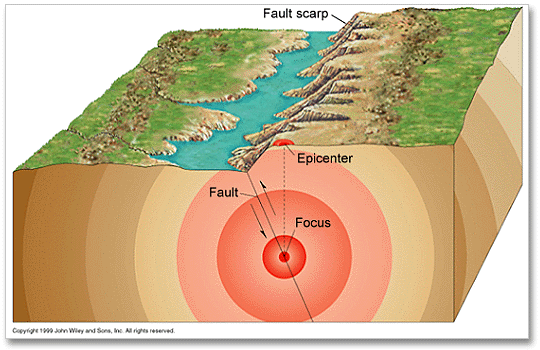 From Ref.4
Basic Problem for detecting earthquake
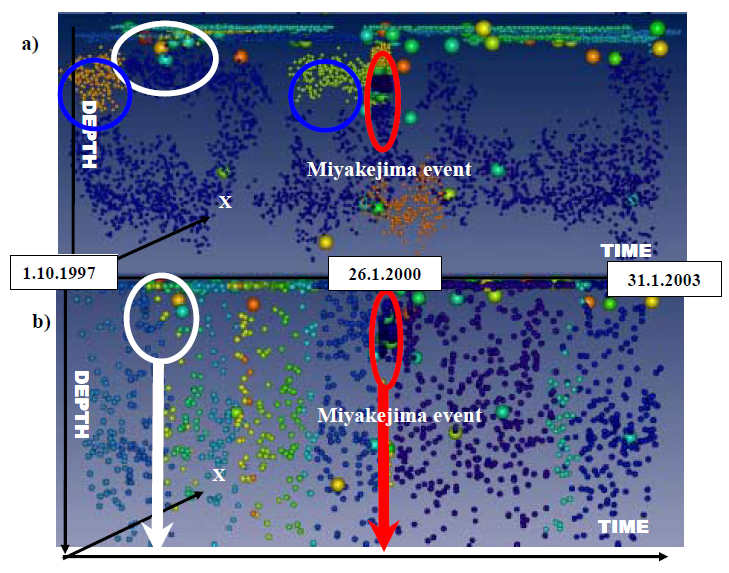 Dataset: seismic activities of the 
      Japanese islands during 
     1997-2003. 
     Consist of 40,000 events

There are swarms of precursory
      events (magnitude< 4)before 
     large earthquake
From Ref.3
Basic Problem for detecting earthquake
To detect the precursory events of a large earthquake precisely

How to detect precursory events?

Data mining techniques:
Analysis of multi-dimensional data
Agglomerative schemes& non-hierarchical clustering algorithms
Multi-dimensional scaling (MDS)
Data mining process
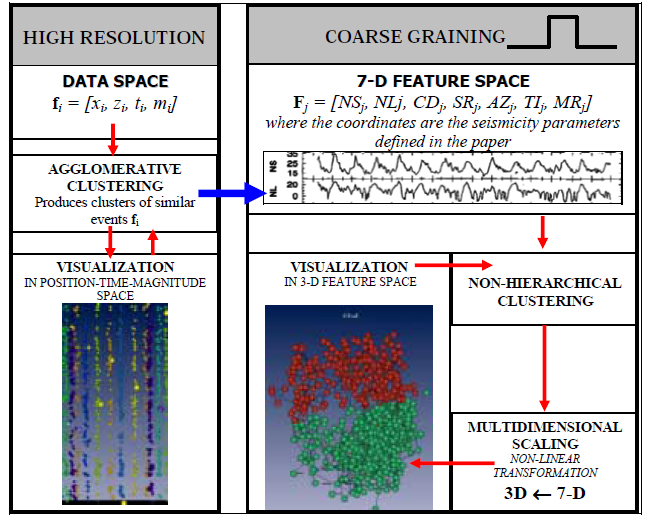 Agglomerative clustering for data space use the 
      largest cluster to compute the seismicity
      parameters
Non-hierarchical clustering for  7-Dfeature space
Map 7-D feature space to 3D space through  
       MDS  and visualize to observe easily.
Select the cluster that include the precursory 
      events and cluster it in 7-D feature space again .
From Ref.2
Clustering results analysis
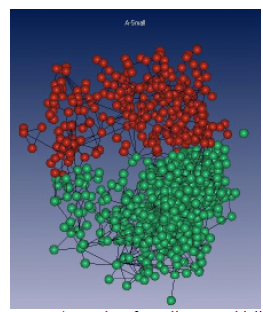 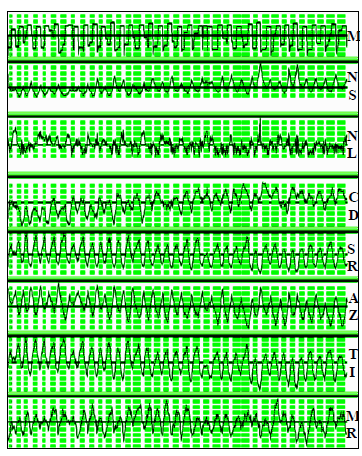 From Ref.2
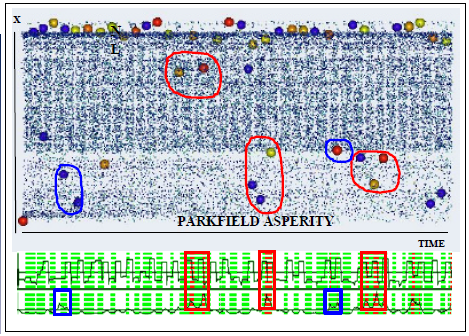 From Ref.2
From Ref.2
From Ref.2
Recognizing precursory patterns
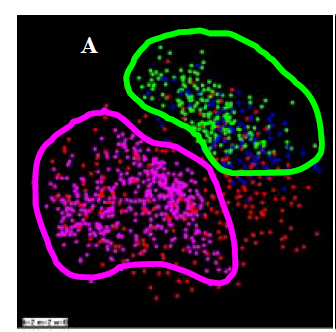 The area of green dots (precursory events for 
       training set) and the area of blue dots (precursory 
        events for test set) almost overlap.
From Ref.2
From Ref.3
Other methods:
Real-time detection by social sensors like twitter
Neural network based approach
THANK  YOU